HOPE: Treatment with Intravenous Alteplase in Ischemic Stroke Patients with Onset Time between 4.5 and 24 Hours
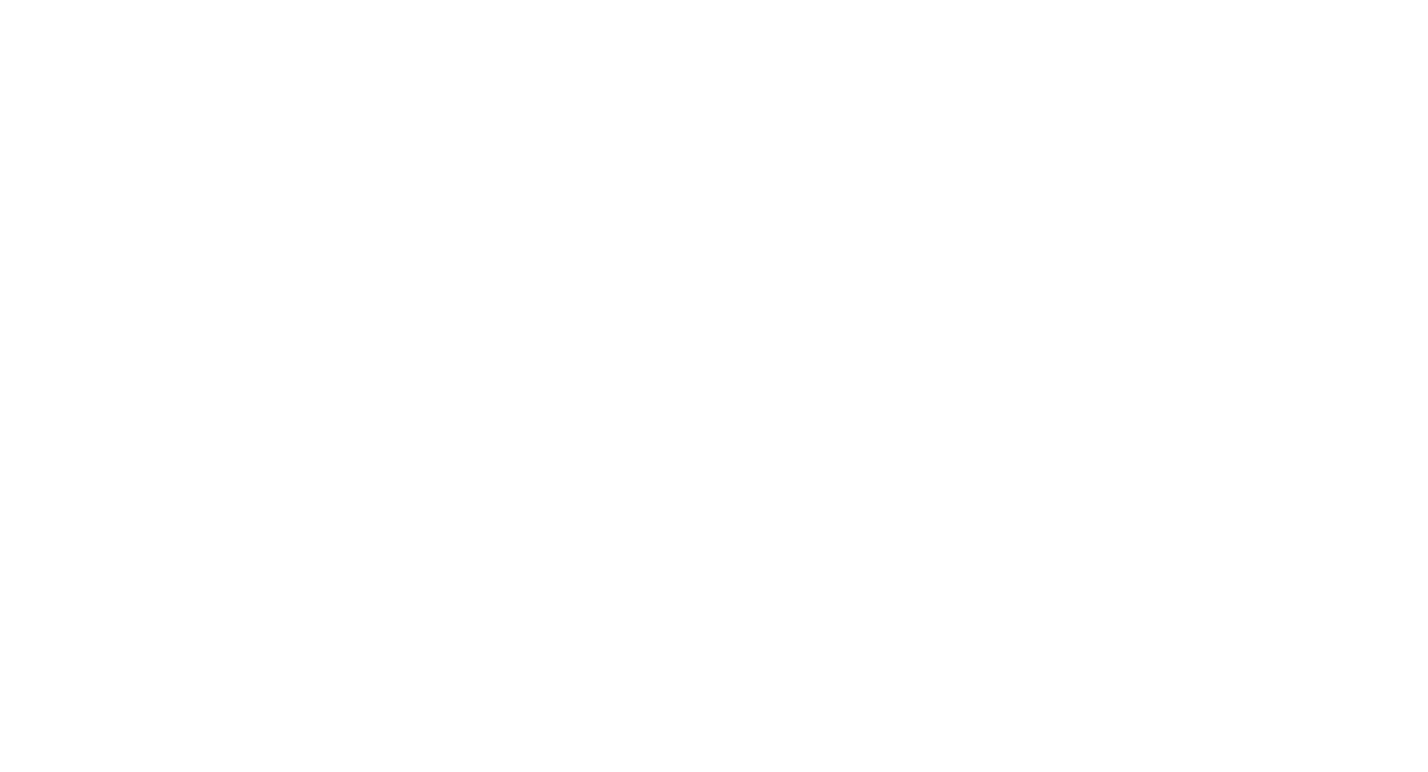 PURPOSE: To determine the safety and efficacy of the administration of intravenous alteplase in patients who present with salvageable tissue 4.5-24 hours after acute ischemic stroke (AIS) onset.


STUDY DESIGN: A prospective, multicenter (26 centers in China), open-label, randomized, blinded-outcome trial. 


KEY TAKEAWAYS: Administration of intravenous alteplase up to 24 hours after stroke symptoms improved recovery outcomes better than standard medical treatment. These results suggest a longer time-window for effective treatment for some patients.
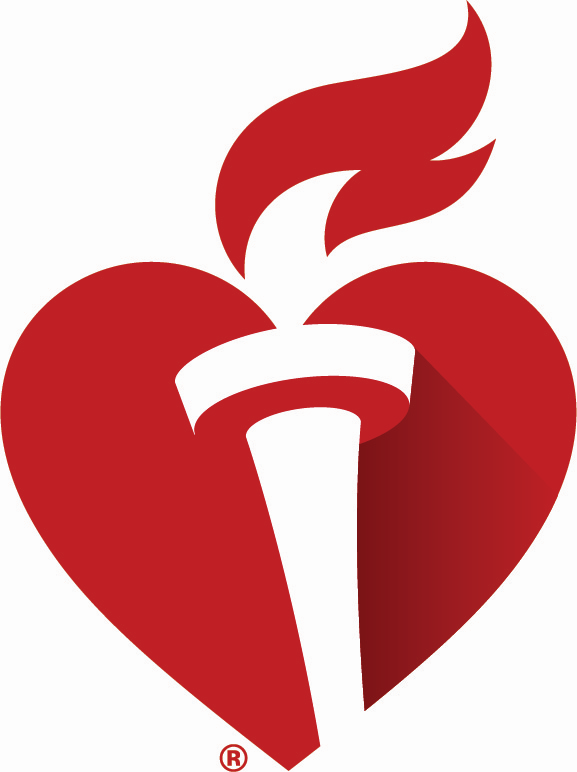 #AHA2
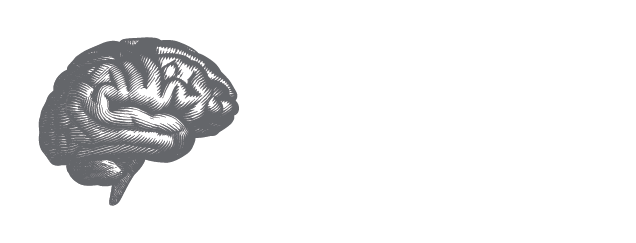 Presented by  Min Lou, MD, PhD, The second affiliated hospital of Zhejiang University, School of Medicine, China.   
International Stroke Conference 2025.  
© 2025, American Heart Association. All rights reserved.  Results reflect the data available at the time of presentation.
#ISC25